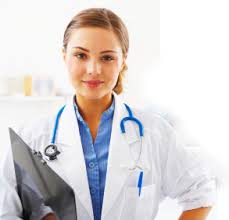 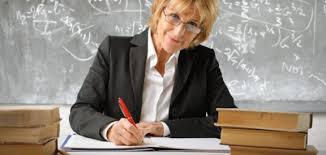 Čím chci být ,až vyrostu
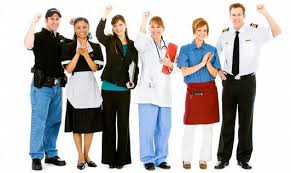 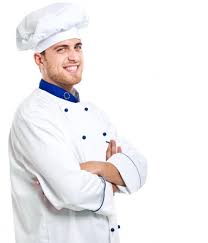 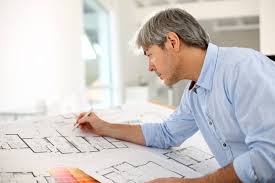 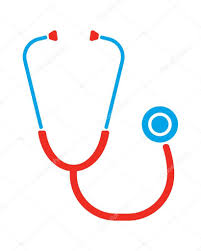 Má volba
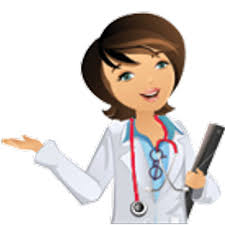 Až vyrostu chtěla bych se stát 
       DOKTORKOU
Chtěla bych pracovat v oboru 
        PEDIATRIE
  protože bych se chtěla starat o male děti
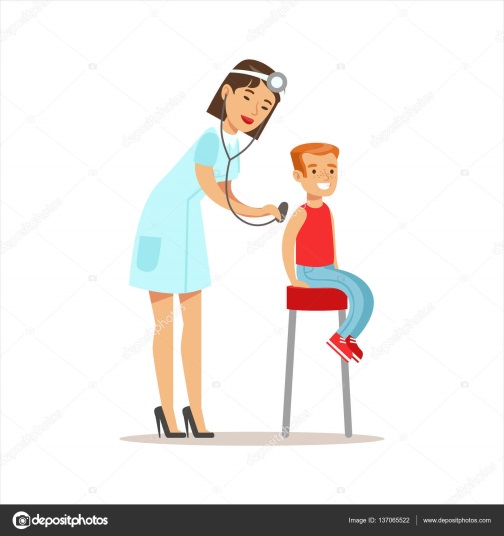 Proč jsem se tak rozhodla
Rozhodla jsem se pro toto povolání, protože bych jednou chtěla léčit malé děti, když budou nemocné. 



A také bych chtěla zachranovat lidské životy. Práce doktorů mi přijde strašně moc důležitá !!!
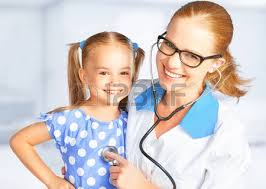 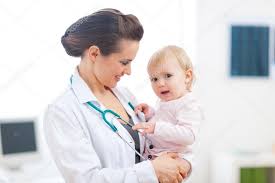 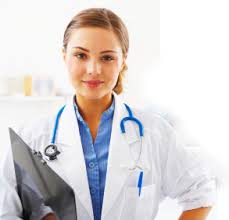 Jaký by měl být doktor
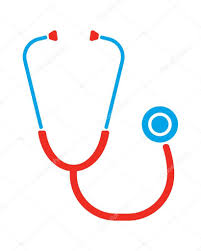 Já si myslím že práce, pro kterou se rozhodnu by mě měla hlavně BAVIT !!!
Každý doktor by měl být ochotný, měl by chtít 
   pomáhat lidem, a také by měl být velmi        
   chytrý. Hlavně by se neměli bát krve.
Jaká jsem já
Jsem ochotná pomoct druhým když to ode mě potřebují.
Vím že by mě tato práce určitě bavila .
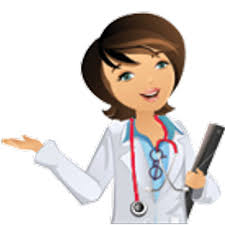 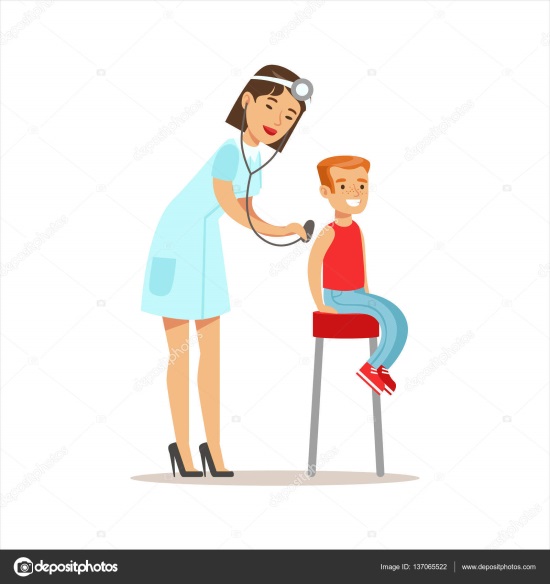 Co mi práce přinese
Práce mi přinese hodně nových zkušeností.
Hodně peněz.
Ale také by mi měla přinášet radost, pokut si vyberu povolání, které mě opravdu baví.
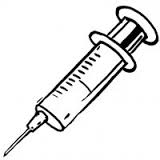 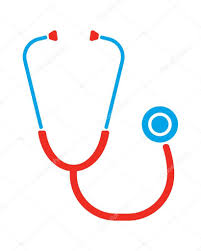 Co pro tuto práci musím udělat
Když bych se chtěla stát doktorkou, tak bych se musela hodně učit. A kvůli tomu bych musela obětovat spoustu svého volného času. Doktoři musí také trávit spoustu svého času v času v práci.
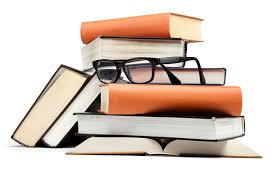 Vliv moji rodina
Mojí rodiče mě nechávají  výběr mého povolání na mě.
Do ničeho mě nenutí a nic mi nezakazují. Chtějí jen         aby mě má práce bavila, a aby mě dokázala uživit.
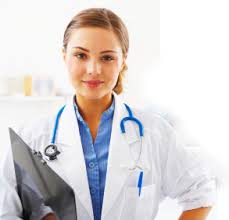 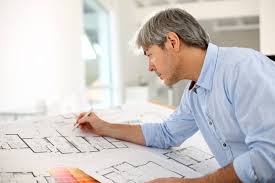 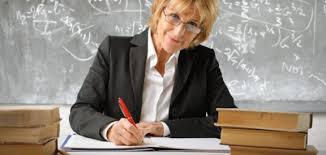 Jak si moji práci představuji
Chtěla bych mít svoji vlastní ordinaci. Ve které bych léčila nemocné předepisovla bych jim léky atd.

                                                                        moje
                                                                           ordinace
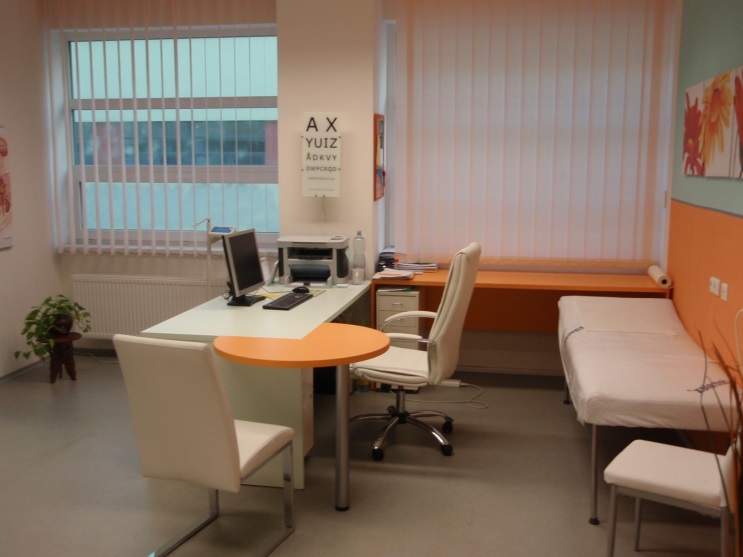 Piktogram